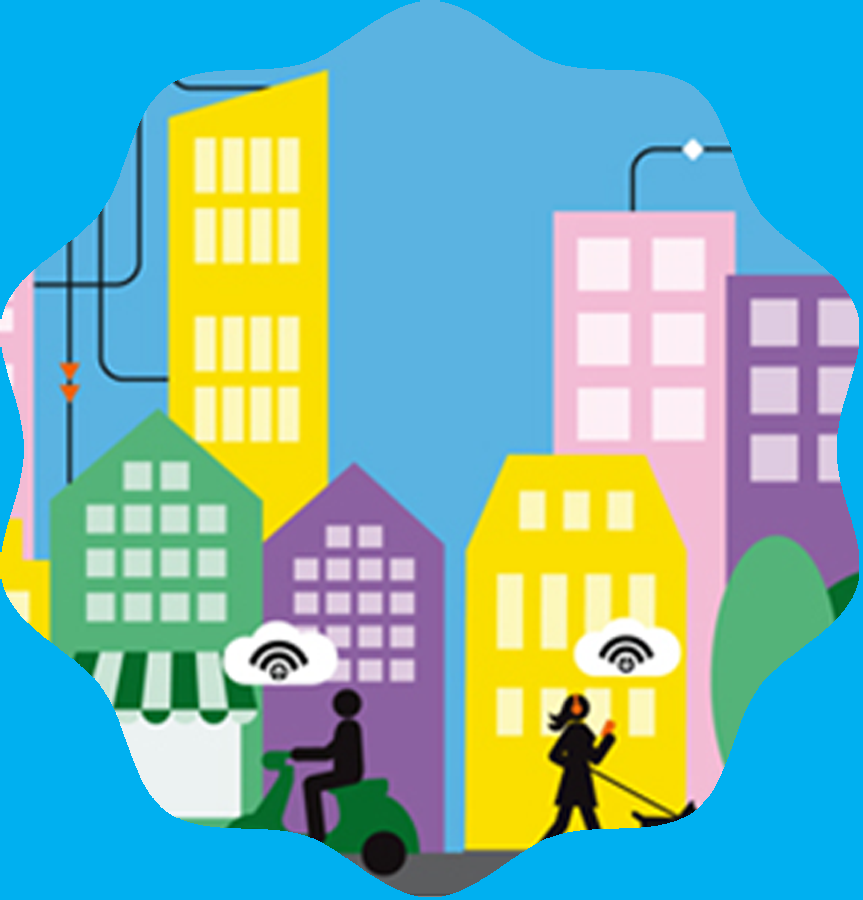 Mon territoire 
innovant
Le numérique au service des citoyens et des collectivités
Présentation AMV – 6 avril 2016 
L Londeix
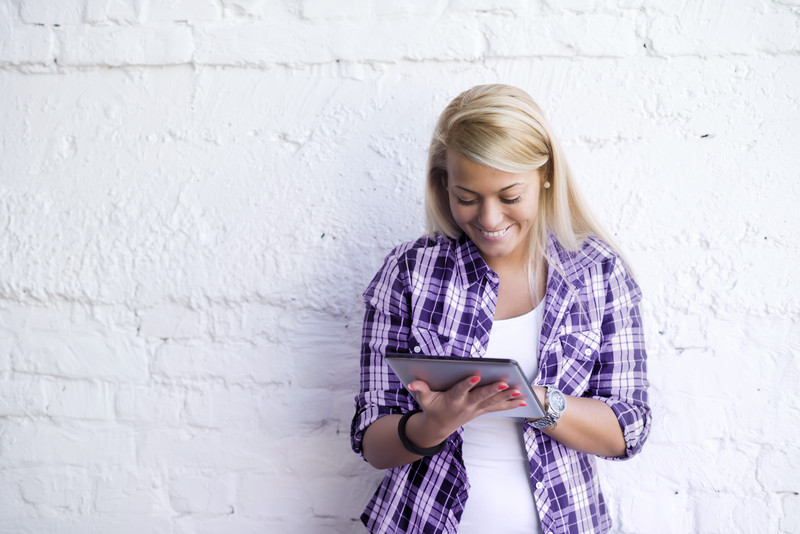 Vos challenges d’aujourd’hui et de demain
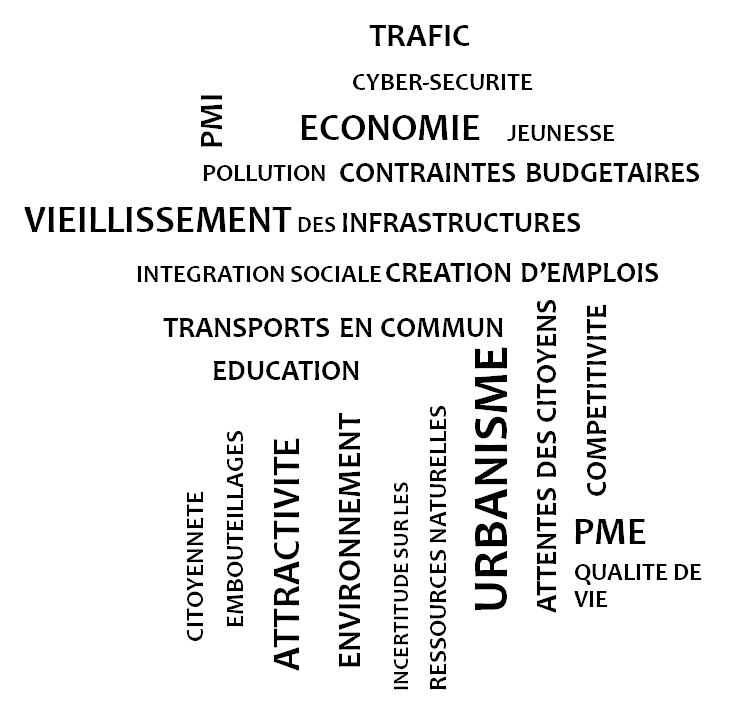 Le numérique au service des citoyens et des collectivités
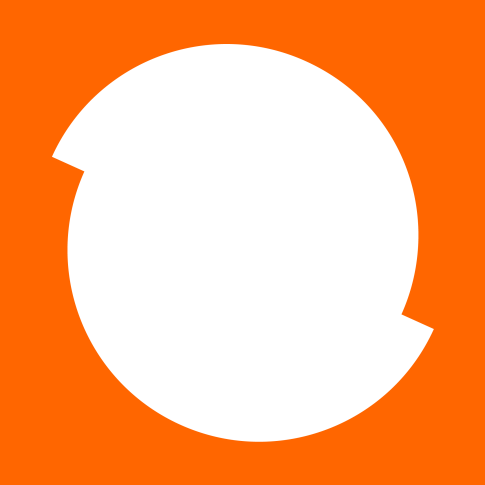 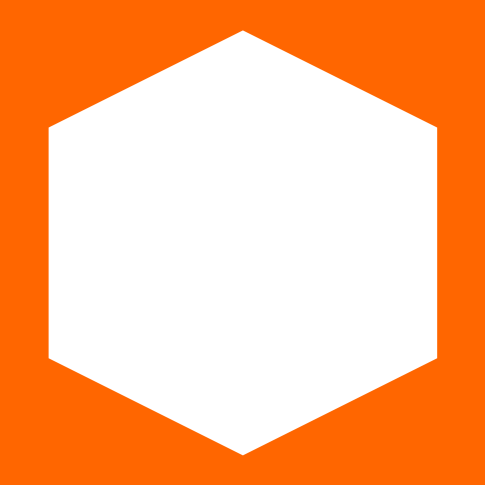 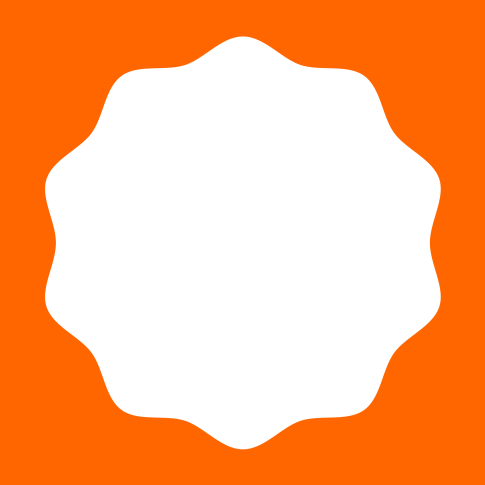 Développer l’attractivité de mon territoire
Optimiser mon fonctionnement interne
Améliorerla relation citoyen
Proposer plus de services à vos citoyens pour renforcer votre proximité et votre réactivité.
Dématérialiser vos échanges pour plus d’efficacité et optimiser vos dépenses de papier.
Attirer les entreprises, les touristes et résidents, dans un cadre de vie plus dynamique.
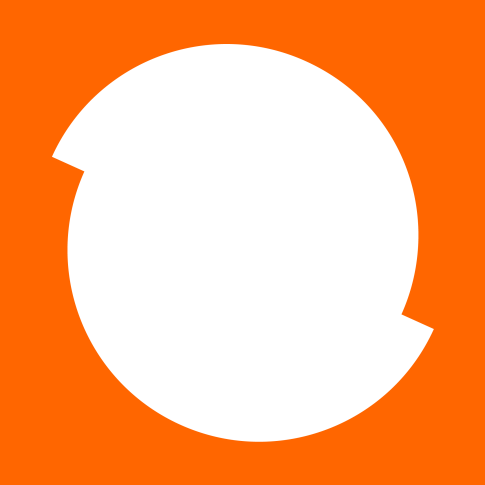 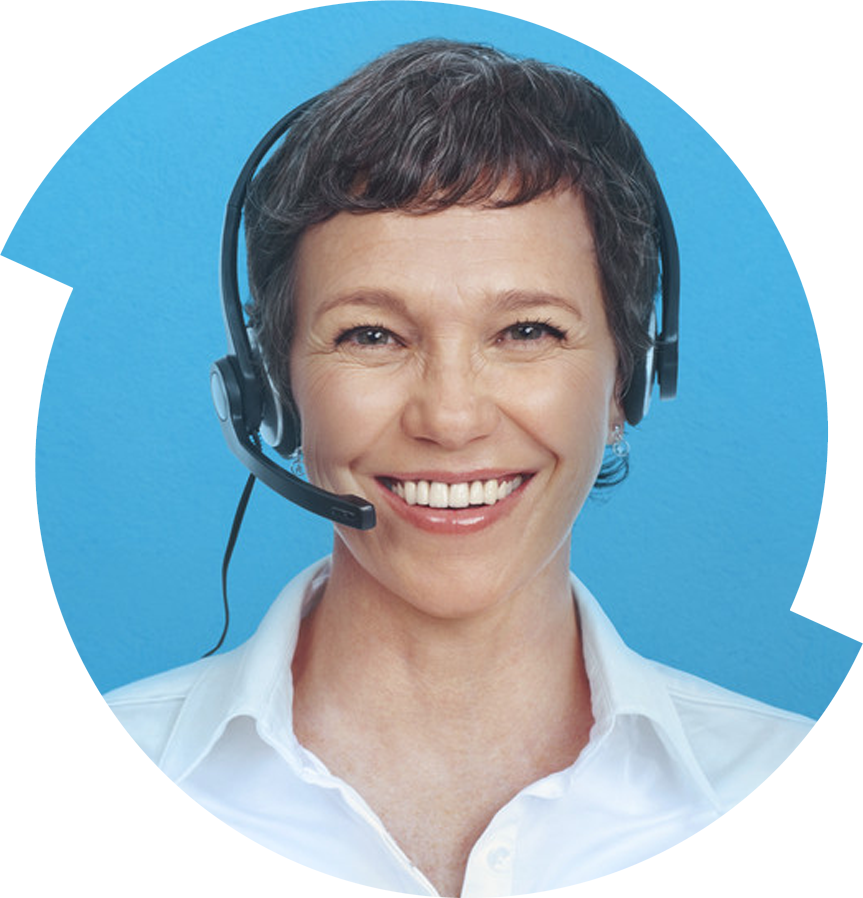 Améliorer la relation citoyen
Proposer plus de services à vos citoyens pour renforcer votre proximité et votre réactivité.
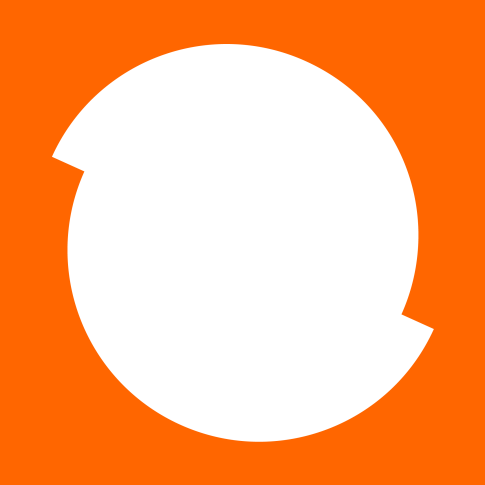 Une prise en charge simplifiée , rapide et efficace des demandes 

et des services accessibles en ligne 24h/24 7 j/7
Améliorer la relation citoyen
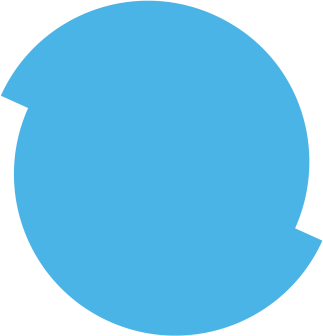 Un accueil plus disponible
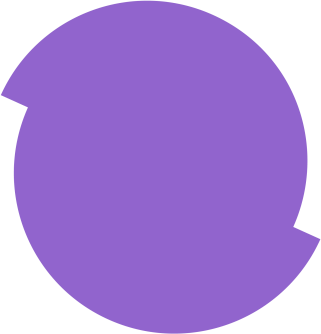 Des services plus accessibles
Permettre aux citoyens de mieux participer à la vie locale

Adopter des nouveaux modes de communication pour toucher un plus large public
Proposer plus de services à vos citoyens pour renforcer votre proximité et votre réactivité.
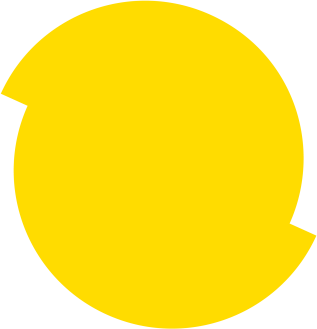 Une communication plus efficace
Rester connectés en mobilité 

Accéder aux services publics en limitant les déplacements
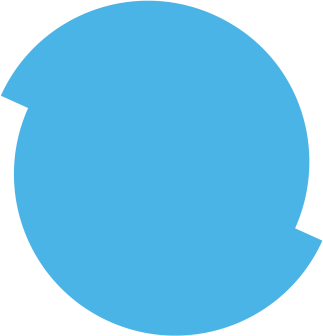 Améliorer la relation citoyen
Un accueil plus disponible
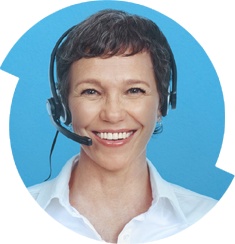 Améliorer la qualité et l'efficacité  des contacts  avec vos citoyens en personnalisant  l’accueil téléphonique de votre collectivité, pour une prise en charge simplifiée, rapide et efficace des demandes
Mieux identifier vos correspondants pour communiquer plus rapidement la bonne information 
Simplifier votre site internet, en le rendant accessible à tous, pour accélérer les démarches administratives de vos citoyens  : demandes d’extrait d’actes (naissance, mariage, décès …), inscriptions à l’école ….
Permettre le paiement des prestations en ligne (cantine, eau, activités sportives, …)
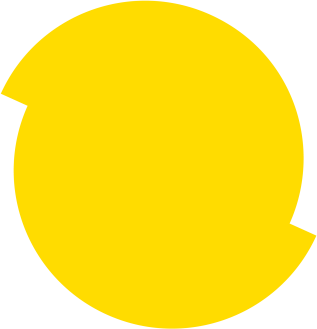 Améliorer la relation citoyen
Une communication plus efficace
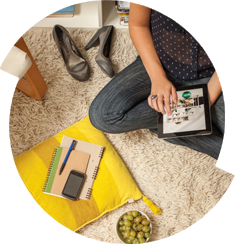 Informer  la population en temps réel  par des messages flash sur  les pics de pollution, travaux sur la voie publique  …  mais également par la rediffusion d’évènements sportifs ou culturels, d’animation, de rencontres ou les discours du Maire. 
Faire participer vos citoyens à la vie locale  par la création  d’espaces numériques : remonter les désordres sur la voie publique, signaler des graffitis à retirer, collecter des encombrants … mais également  pour poser des questions aux élus, et prendre des rendez-vous.
Organiser des réunions à distance, accessibles à tous,  en limitant les déplacements : conseils municipaux, réunions de quartiers, débats publics …
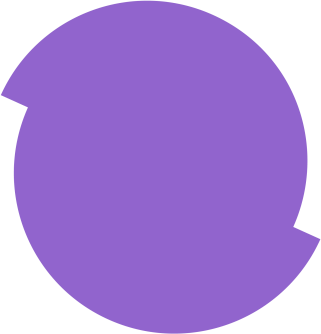 Améliorer la relation citoyen
Des services plus accessibles
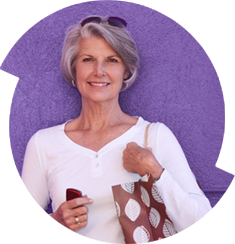 Proposer une continuité des démarches administratives  et donner accès à tous les services en ligne, sur tablette ou smartphone, depuis un établissement  de votre  commune 

Permettre un entretien personnalisé en visioconférence avec un agent des services  publics  (Services de la CAF, Pôle Emploi, …)  ou avec un agent de sa municipalité, en limitant ses déplacements 

Créer une Mairie annexe virtuelle
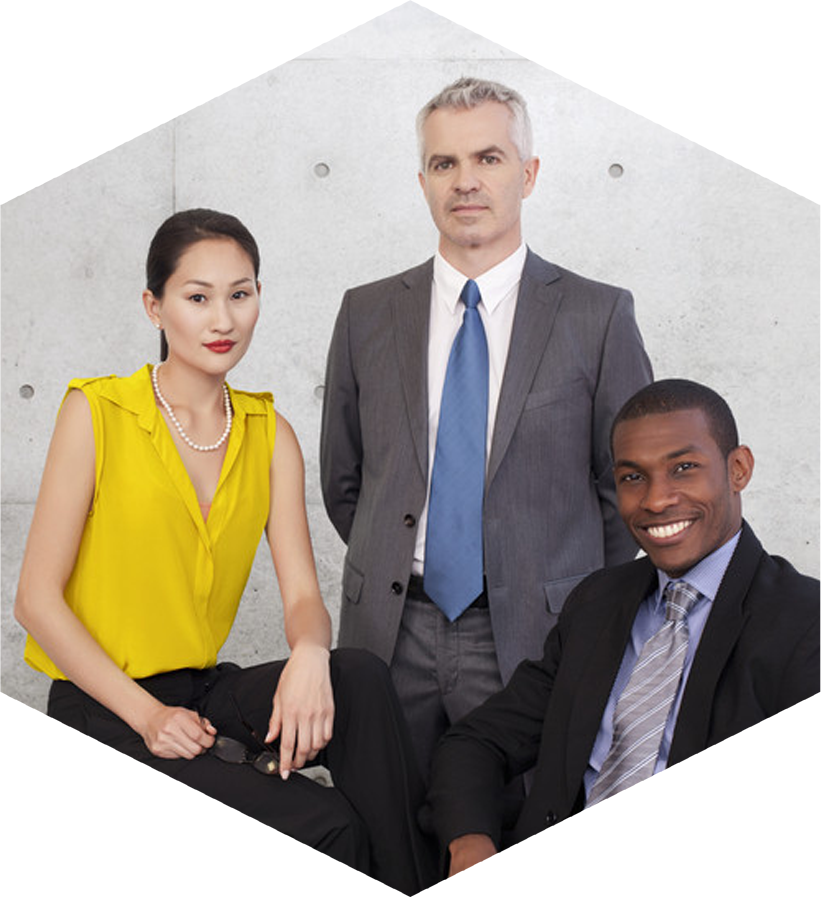 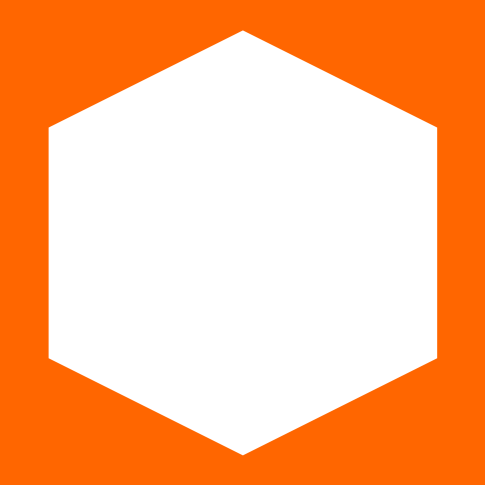 Optimiser mon fonctionnement interne
Dématérialiser les échanges pour plus d’efficacité et optimiser les dépenses de papier.
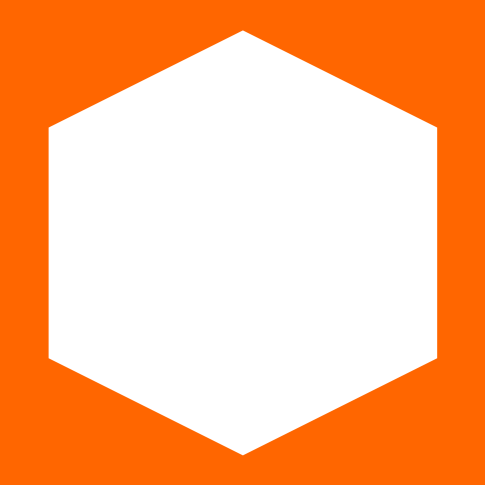 Faciliter les échanges et réduire les déplacements grâce aux outils collaboratifs
Rester joignable et connecté en mobilité
Optimiser mon fonctionnement interne
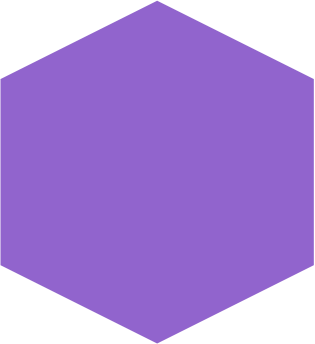 Une flotte de véhicules optimale
Optimiser votre flotte de véhicules à vos réels besoins et maitriser vos coûts d’entretien
Dématérialiser les échanges pour plus d’efficacité et optimiser les dépenses de papier.
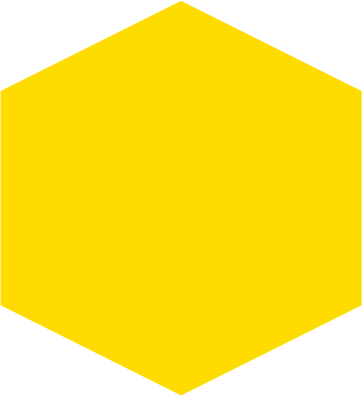 Des échanges plus efficaces
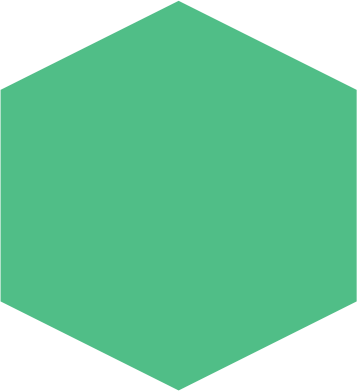 Des élus et agents connectésplus réactifs
Améliorer l'efficacité de vos agents en déplacement et optimiser votre organisation
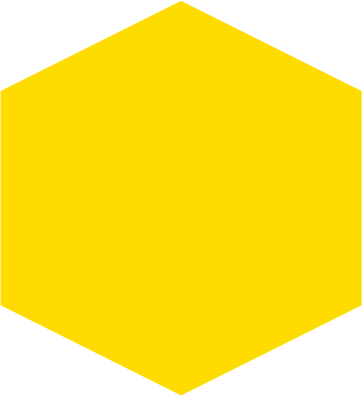 Optimiser mon fonctionnement interne
Des échanges plus efficaces
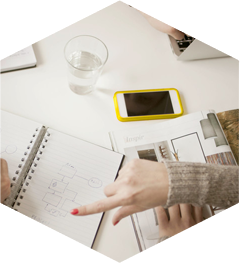 Vos élus et directeurs restent joignables  en mobilité avec un numéro unique, peuvent consulter leurs messages mails et vocaux en déplacement
Vos agents savent à tout moment qui est disponible et comment (indication de présence des collaborateurs, appel et messagerie instantanée depuis le PC, accès à l’annuaire de la collectivité)
Vos agents sur le terrain restent joignables en permanence en activité,  consultent le planning des visites et peuvent signaler au plus vite les situations d’urgence
Gagner du temps dans l’organisation de vos réunions : simplification, rapidité et réactivité dans la mise en place d’une réunion
Réduire le nombre de déplacements de vos collaborateurs  et ainsi, maitriser vos dépenses  ( baisse des coûts de transport,  économie de carburants, de frais d’hébergement ou de repas,…)
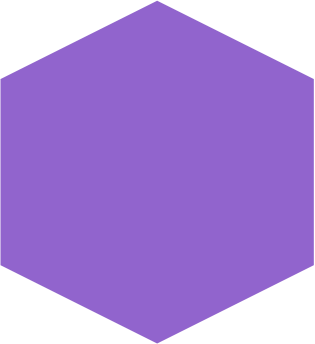 Optimiser mon fonctionnement interne
Une flotte de véhicules optimale
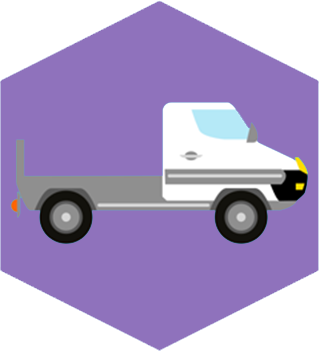 Optimiser le nombre de véhicules face à vos besoins réels
Contrôler le nombre de kilomètres parcourus en diminuant les coûts de communication et de carburant grâce à la navigation assistée et aux outils d’éco-conduite
Augmenter la durée de vie des véhicules en récupérant les données kms pour les entretiens 
Gagner du temps sur la gestion du parc
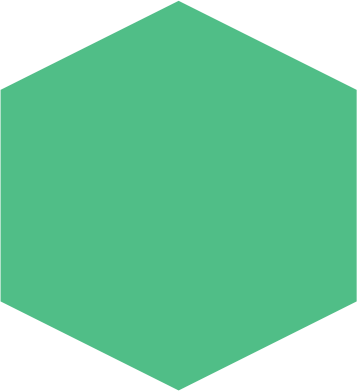 Optimiser mon fonctionnement interne
Des agents connectésplus réactifs
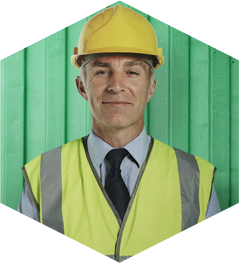 Optimiser les déplacements (géolocalisation, modifications des plannings en temps réel) pour réduire les délais d’exécution 
Diminuer les délais  administratifs grâce à la dématérialisation des formulaires, en limitant les erreurs de reporting  lors de la ressaisie manuelle
Améliorer votre image  auprès de vos citoyens  et de vos agents : 
suivre l’évolution des technologies de la vie quotidienne et offrir une qualité de service à vos citoyens 
offrir une meilleure sécurité (alarmes, géo localisation) et une plus grande autonomie à vos agents (disponibilité des informations pertinentes sur leur mobile, possibilité de les modifier, et même imprimer à distance)
Réduire le gaspillage des ressources naturelles tout en réalisant des économies
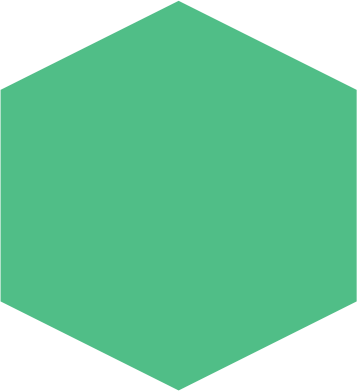 Optimiser mon fonctionnement interne
Des élus connectésplus réactifs
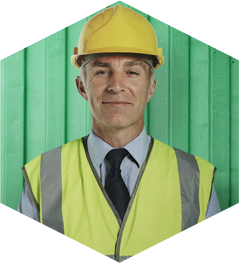 Les élus consultent et annotent les documents pendant les séances, votent en direct, accèdent à l’historique des conseils précédents, et aussi à tous les documents qu’ils n’ont pas téléchargés en se connectant à un espace sécurisé et ce, où qu’ils se trouvent….. ils peuvent aussi gérer leurs procurations dématérialisées
Ils peuvent consulter la messagerie sur leur tablette, utiliser Google-maps pour la localisation, faire des recherches en ligne  
Un mail peut être envoyé à l’ensemble des élus avec la convocation, l’ordre du jour et les projets de délibération avant chaque conseil
Centralisée et plus accessible, l’information est aussi plus complète et participe à l’amélioration de la démocratie 
Sans compter les économies d’impression, d’affranchissement et de temps de préparation des séances et d’acheminement des dossiers
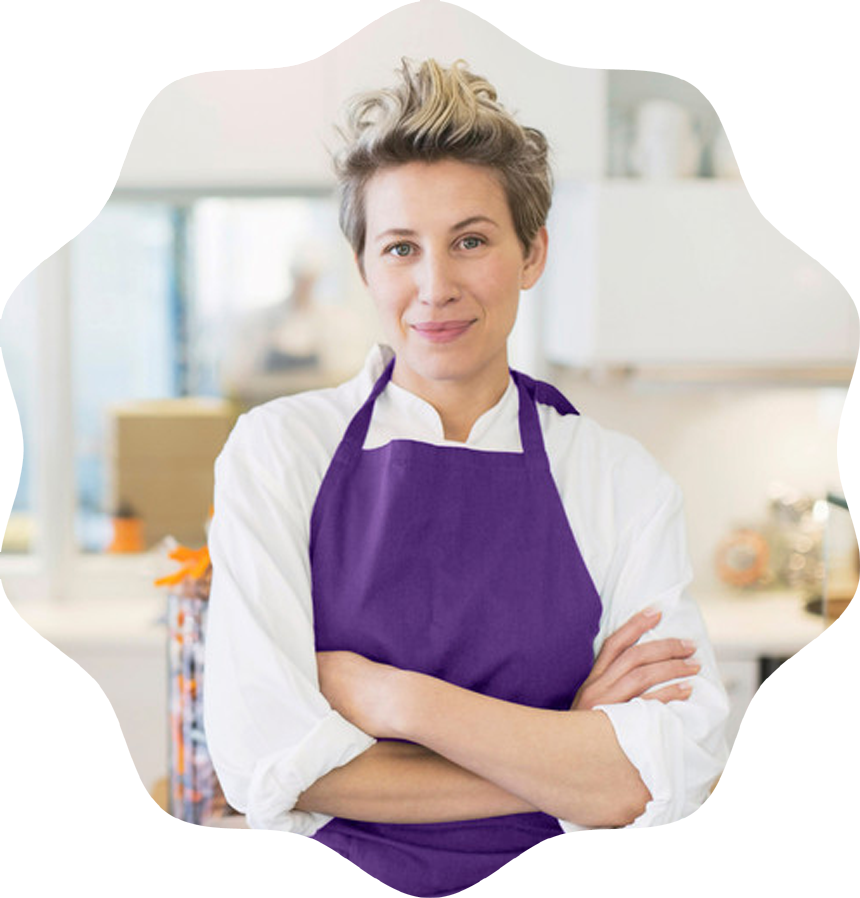 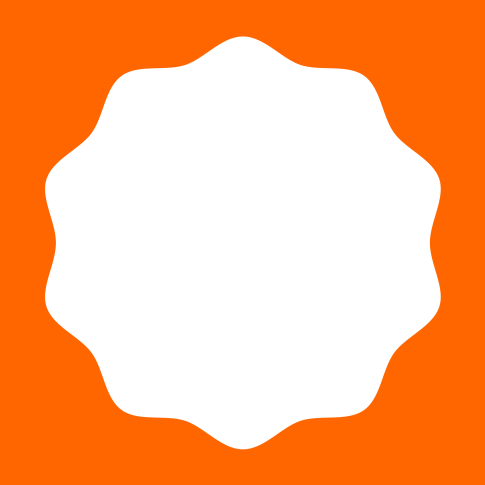 Développer l’attractivité de mon territoire
Attirer les entreprises, les touristes et résidentsdans un cadre de vie plus dynamique.
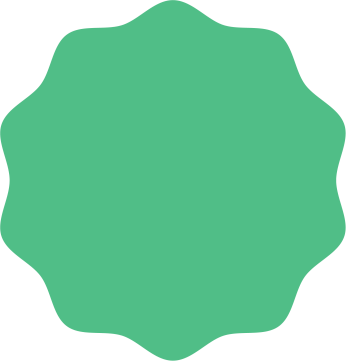 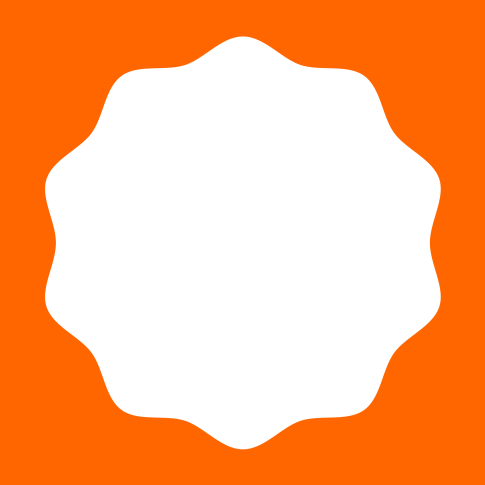 Accroitre l’économie locale
Attirer les entreprises, et développer l’emploi de proximité
Développer l’attractivité de mon territoire
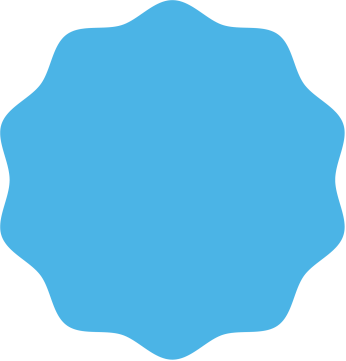 Développerle tourisme
Offrir des moyens améliorant la vie quotidienne de tous sur votre territoire et ses alentours
Attirer les entreprises, les touristes et résidentsdans un cadre de vie plus dynamique.
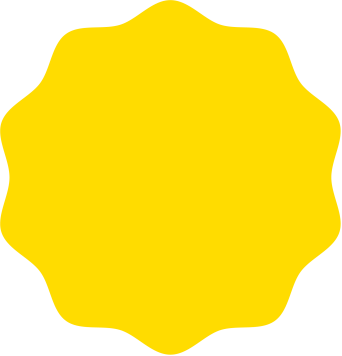 Améliorer le cadre de vie
Attirer des visiteurs, pour le sport, les visites culturelles et les activités de loisirs
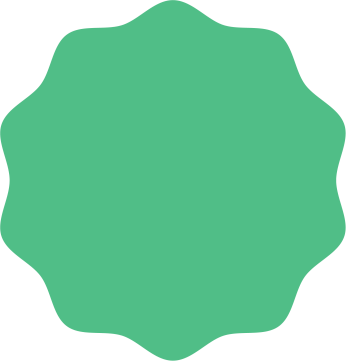 Développer l’attractivité de mon territoire
Accroitre l’économie locale
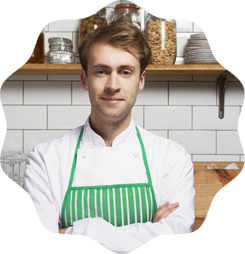 Dynamiser la création et l’accueil des entreprises et commerces
Faciliter l’accès aux infrastructures (routières , autoroutières, ferroviaire, …) aux entreprises
Renforcer la sécurité des zones industrielles
Optimiser et fluidifier les déplacements interurbains, piloter en temps réel les trajets ville vers zone industrielle , stades, centre des congrès, …
Créer des évènements nationaux et internationaux pour et avec les entrepreneurs
Animer votre e-réputation via les réseaux sociaux à destination des industriels
Alerter les citoyens sur les risques industriels
Développer la ville intelligente de demain, connecter les infrastructures publiques et privées
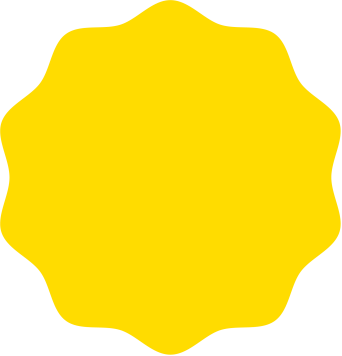 Développer l’attractivité de mon territoire
Améliorer le cadre de vie
Faciliter l’accès à la ville et aux commerces
Renforcer la sécurité de vos sites et en contrôler l’accès
Optimiser et fluidifier les déplacements urbain, stationner plus facilement, piloter en temps réel les trajets des bus
Faciliter les paiements en ligne des différents services de votre collectivité
Informer et communiquer pour augmenter la fréquentation des manifestations locales 
Rendre visible les évènements de la ville sur le plan national
Offrir des accès Internet  en wifi à tous les administrés et visiteurs 
Renforcer la notoriété de votre ville, par la e-réputation via les réseaux sociaux
Optimiser la collecte des déchets, réaliser des économies d’énergie
Alerter les citoyens sur les risques environnementaux
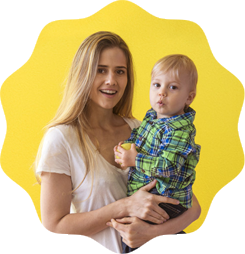 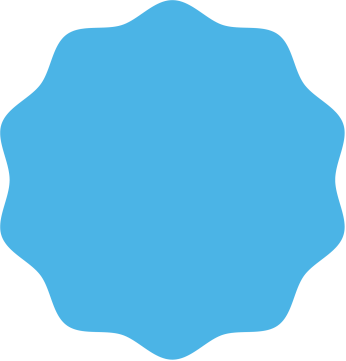 Développer l’attractivité de mon territoire
Développerle tourisme
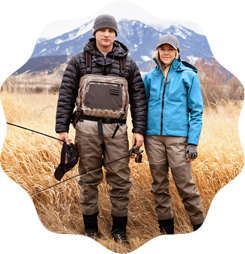 Valoriser l’image  de votre collectivité en proposant le partage et la mutualisation des connexions Haut-débit
Mettre en valeur le patrimoine et enrichir le parcours du visiteur
Guider et informer le touriste sur l’histoire du patrimoine
Analyser les flux de populations au sein et autour de votre commune
Promouvoir vos évènements, augmenter la fréquentation des manifestations : informer, communiquer
Présenter les sites culturels de façon interactive et ludique grâce à des applications dédiées ou des guides de visite numérique 
Dynamiser la stratégie d’accueil des offices de tourisme, centres culturels,…
Créer et enrichir un portail vidéo en ligne, communiquer via les Réseaux sociaux : animer et modérer votre e-réputation
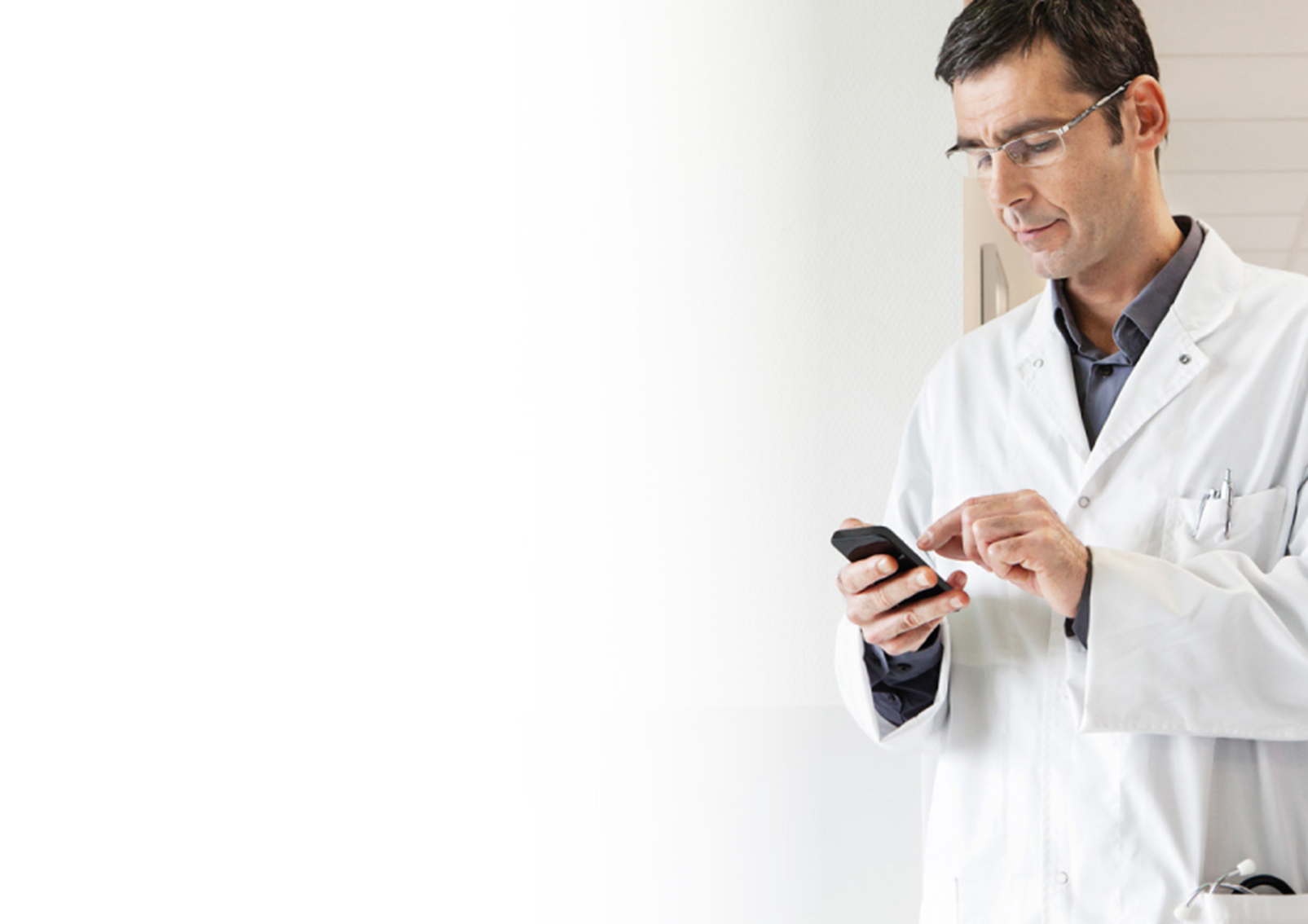 Orange Healthcare 
vers un système de 
santé connectée
Orange et la santé : de nouveaux défis…en France
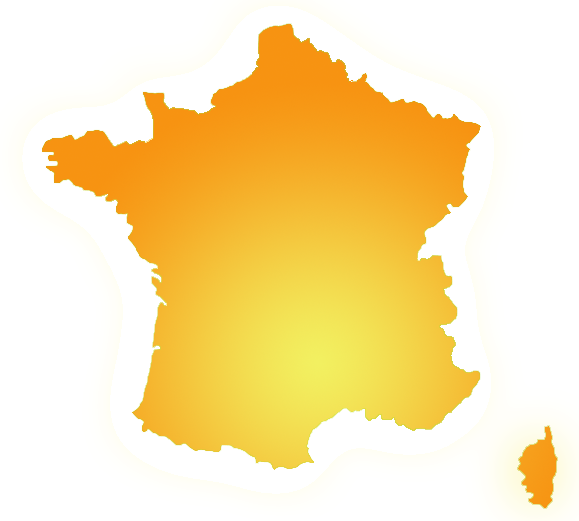 répondre à l’explosion du poids des maladies chroniques et des dépenses associées
fournir des réponses à la  désertification médicale
optimiser la coordination des professionnels de santé
anticiper le vieillissement de la population
> 84,8 ans pour les femmes
> 78,1 ans pour les hommes
améliorer la qualité des soins 
et le confort des patients
prendre en charge les personnes en situation de dépendance : 18% des personnes âgées en 2011
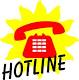 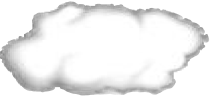 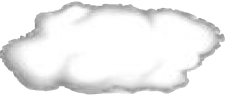 GPRS
4G
Internet
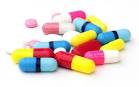 observance
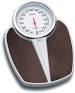 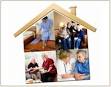 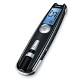 télésuivi
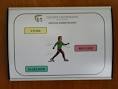 éducation thérapeutique
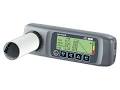 téléconsultation
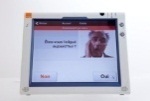 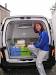 cahier liaison
portage repas
cahier de liaison
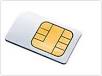 authentification SIM/CPS
sécurité domotique
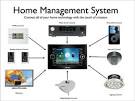 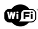 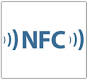 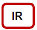 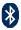 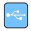 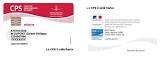 traçabilité actes
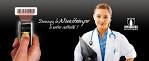 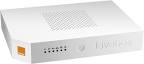 lien social
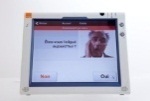 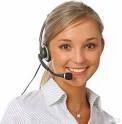 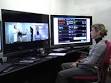 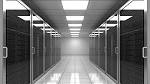 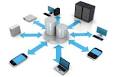 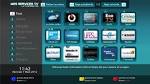 téléconsultation télésuivi
hot line de téléassistance
hébergement agréé  santé
domotique alertes   traçabilité actes
contenus  pour la prévention
Orange et ses partenaires
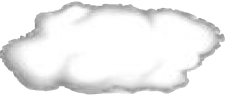 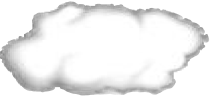 Internet
4G
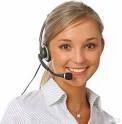 Orange et ses partenaires
hot line de téléassistance
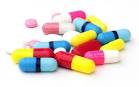 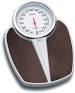 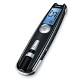 traitement médical
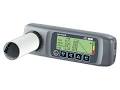 téléconsultation, télésuivi et cahier de liaison
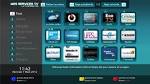 outils de prévention et d’éducation thérapeutique
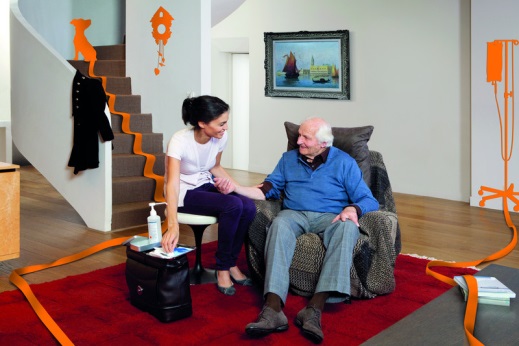 traçabilité des actes
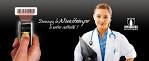 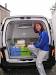 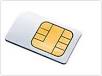 livraison de repas
authentification SIM/CPS
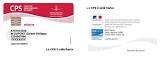 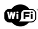 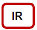 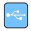 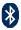 domotique: sécurité , alertes
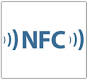 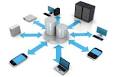 lien social
hébergement agréé de santé
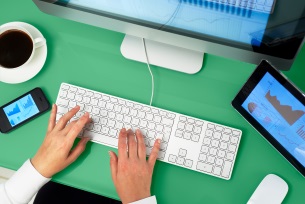 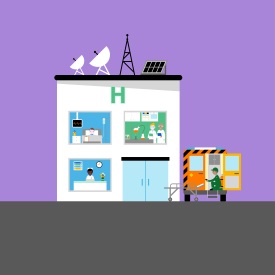 Le numérique au service de l’éducation
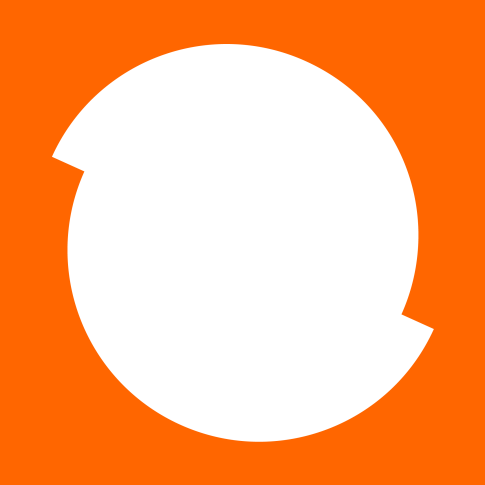 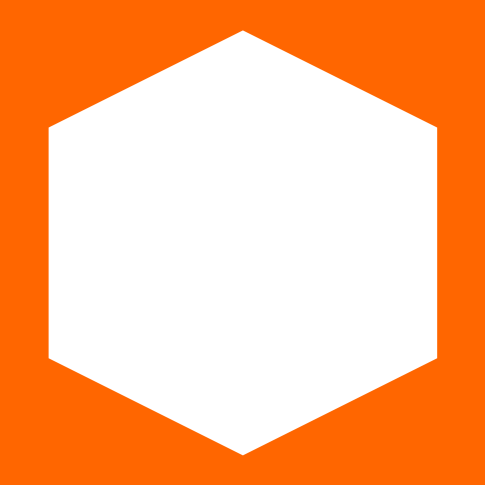 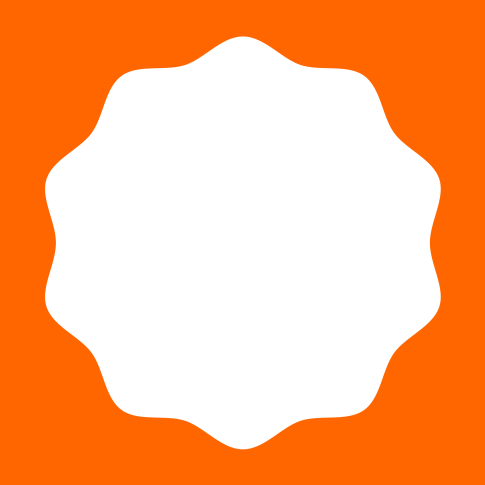 Exploiter au quotidien les contenus digitaux
Améliorerla connectivité
Accompagner la transition numérique
Proposer plus de débits à vos écoles, collèges ou lycées.
Dématérialiser et différencier les cours pour accompagner les élèves individuellement.
Proposer des services pour aider les professeurs.
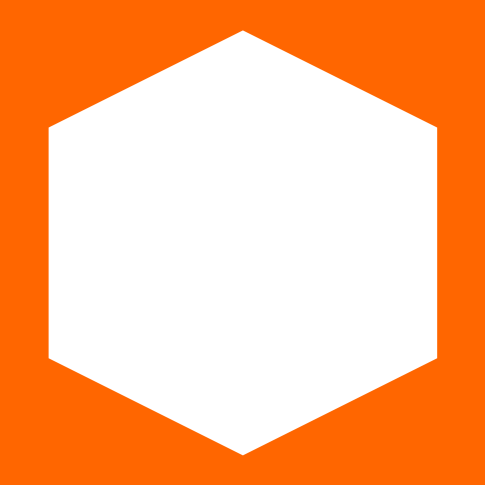 Une sécurité renforcée des accès internet
Des accès aux séances de cours et aux activités individuelles
Exploiter au quotidien les contenus digitaux
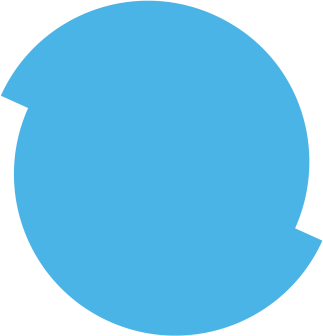 environnement pédagogique des élèves
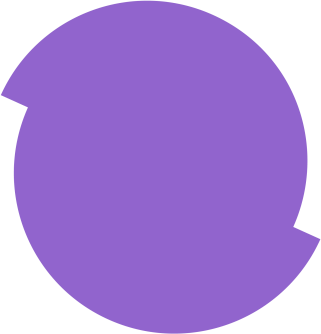 Des usages pédagogiques innovants
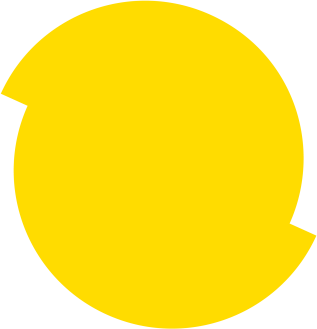 Un portail de ressources
Une gestion des séances de cours et des activités individuelles
Une supervision des tablettes pendant les cours
Des partages de cours entre professeurs
environnement pédagogique pour les enseignants
Dématérialiser et différencier les cours pour accompagner les élèves individuellement.
Le travail collectif
Le travail individuel en autonomie
La pédagogie différenciée
La classe inversée
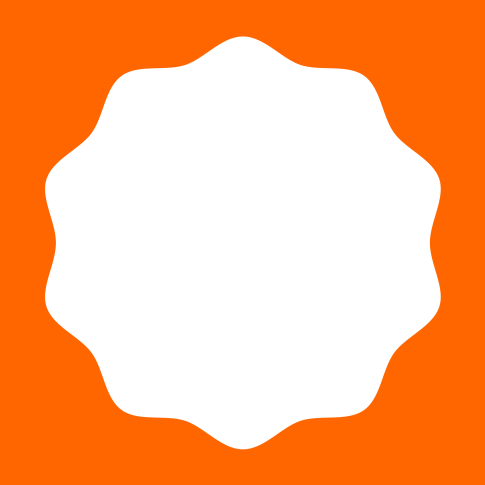 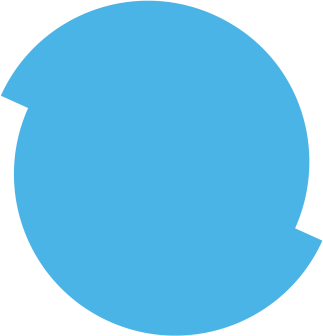 Accompagner la transition numérique
Une solution prête à être utilisée et  configurée à la demande
Une facilité de mise en oeuvre
Proposer des services pour aider les professeurs.
Une formation des enseignants assurée par Canopée
Des supports par mail et téléphone à usage des enseignants
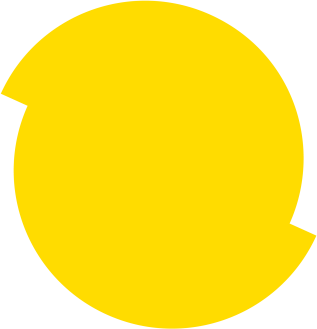 Une formation et un accompagnement
Merci
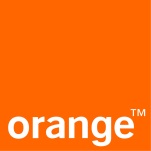